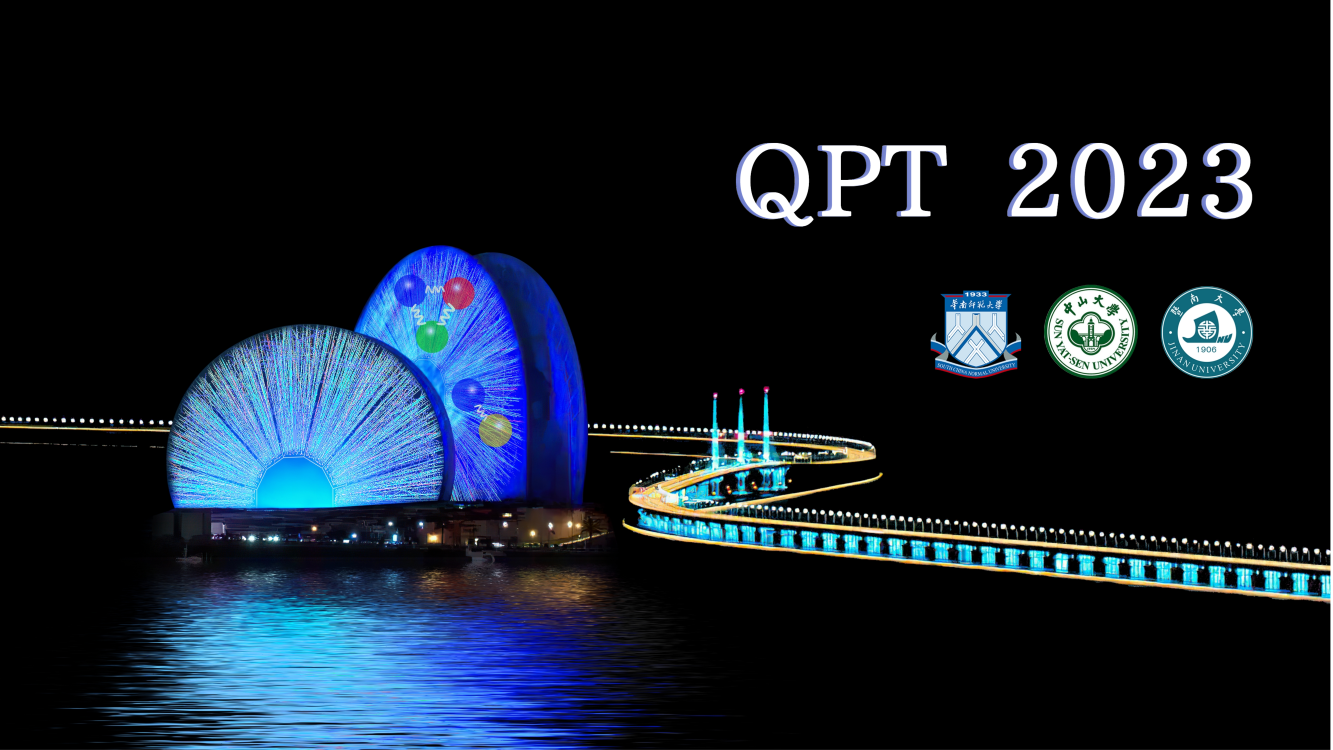 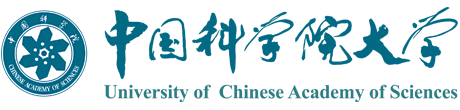 The role of neutral and charged pions in (inverse) magnetic catalysis and diamagnetism
Speaker: Jie Mei
Collaborator: Mei Huang, Rui Wen, Shijun Mao
 and Kun Xu (Paper in preparation…)

2023.12.18
The 15th workshop on QCD Phase Transition and Relativistic 
Heavy Ion Collisions
The 15th workshop on QCD Phase Transition and Relativistic 
Heavy Ion Collisions
Outline
Motivation
The Model
Numerical Results
Without finite propagating velocities
With finite propagating velocities
Conclusion
Motivation
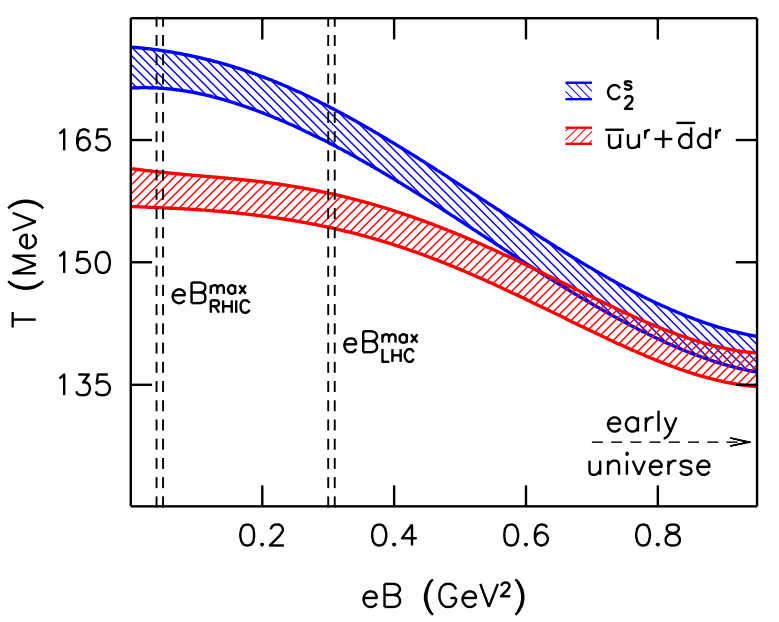 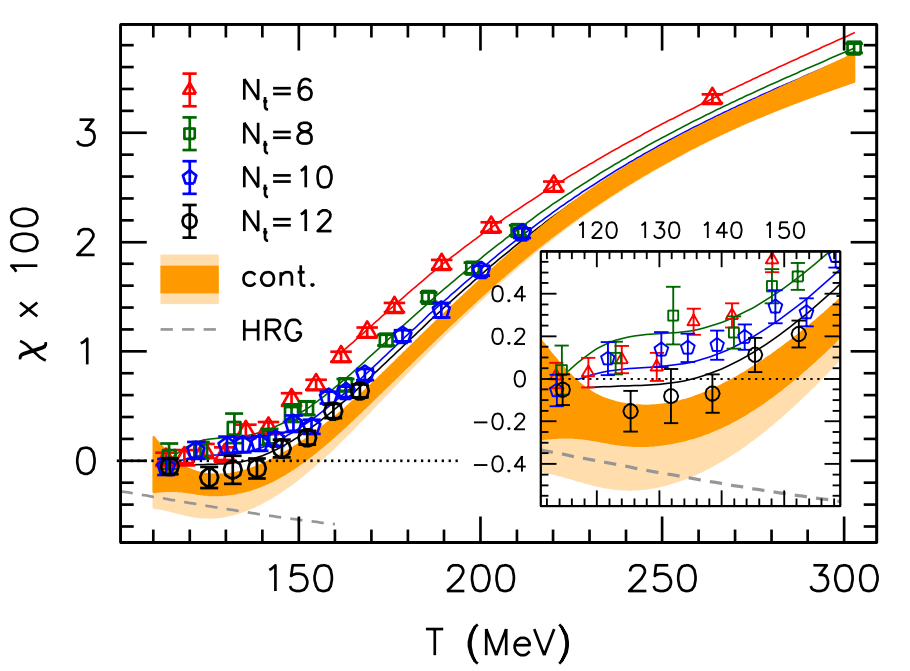 Results from lattice simulation: Inverse magnetic catalysis, diamagnetism
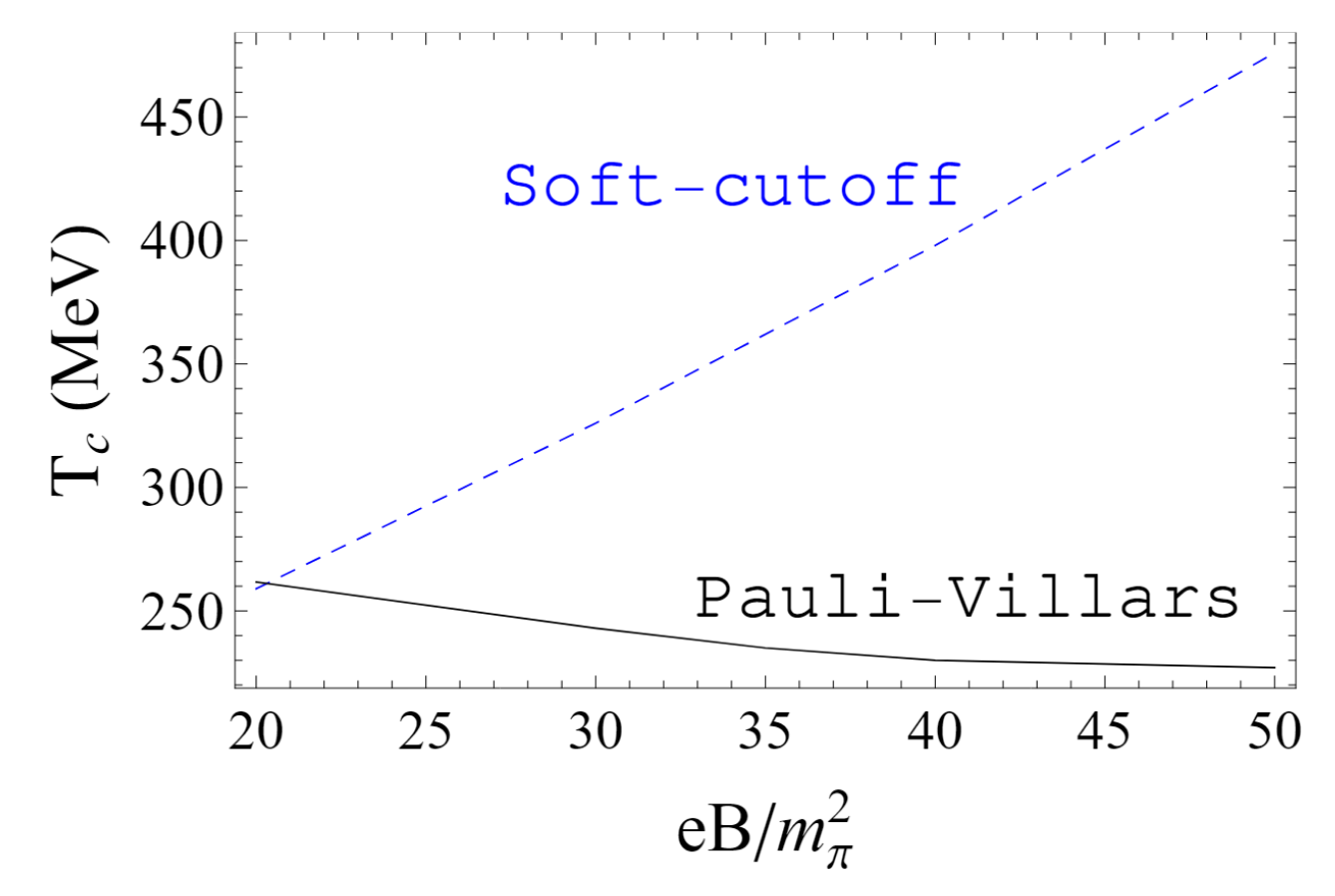 Motivation
S. Mao, Physics Letters B 758, 195 (2016)
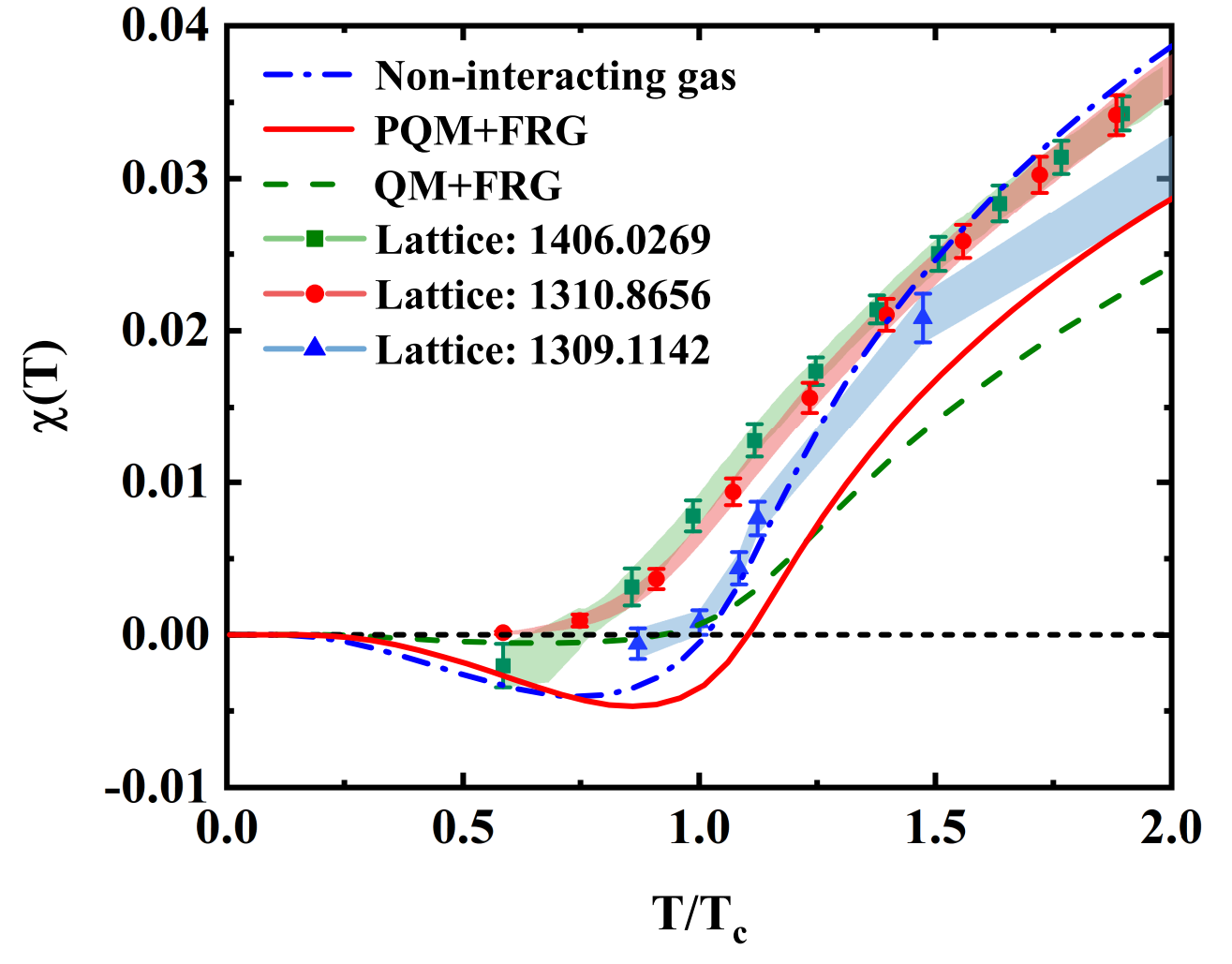 X. Li, W. Fu, and Y. Liu, Physical Review D 99, (2019)
The Model
NJL model beyond mean-field approximation
Weak-field expansion: neutral and charged pions have the similar mass, and have similar contributions to the system; charged meson can be treated as translational invariant.
The Model
The Lagrangian of magnetized SU(2) Nambu-Jona-Lasinio model
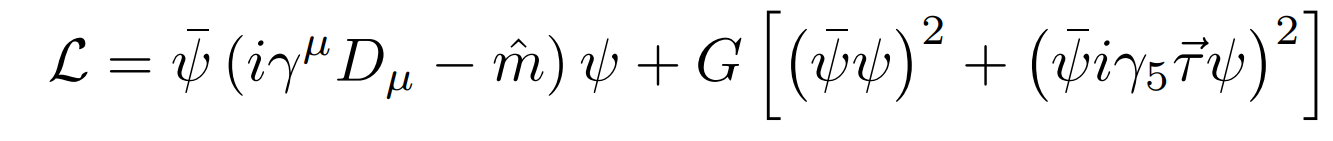 The thermodynamic potential in mean field approximation
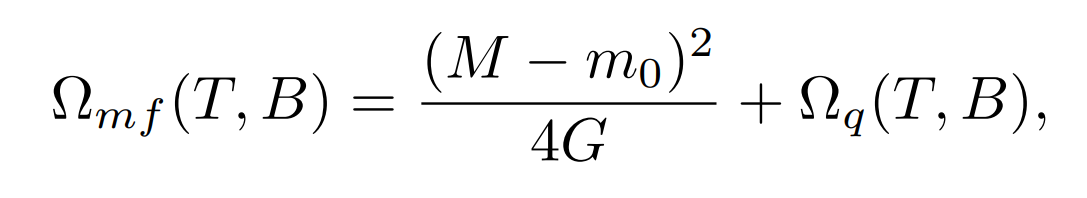 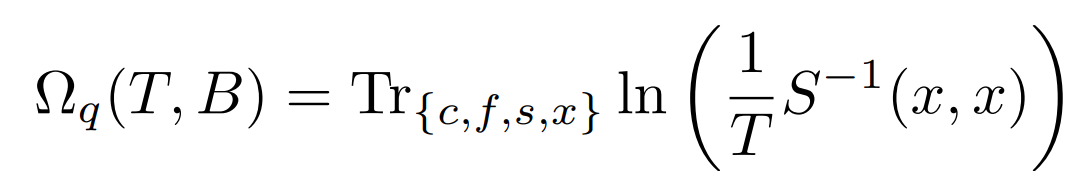 Here, the quark propagator
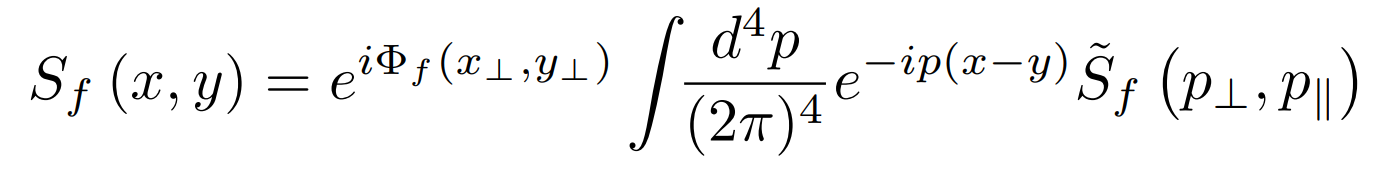 The Model
Weak field expansion of quark propagator
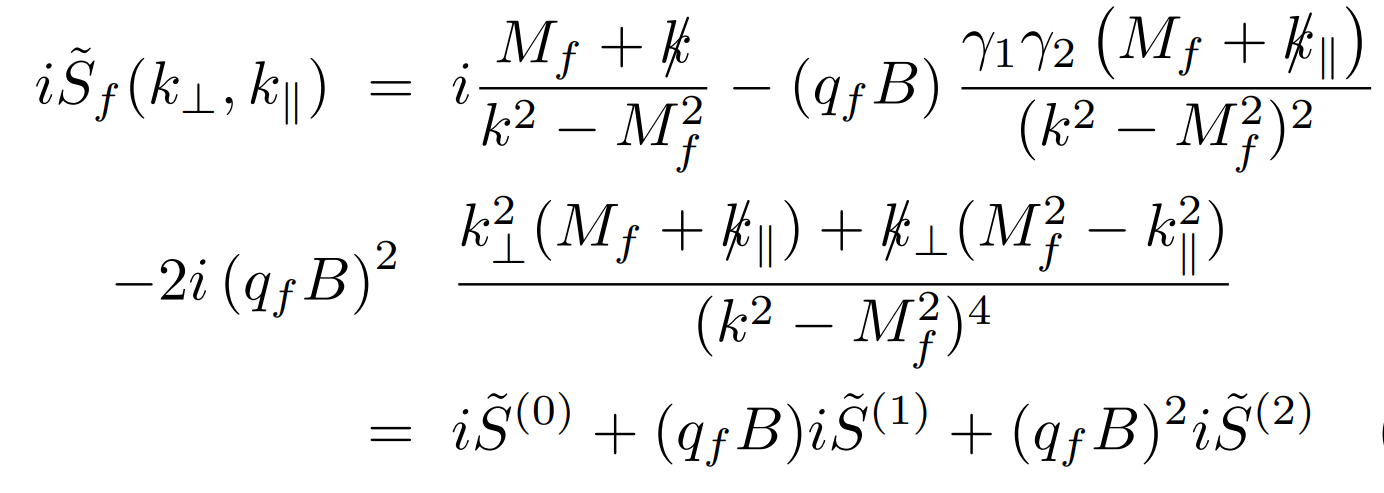 Schwinger phase can be discarded
Calculate the chiral condensate in mean-field approximation through gap eq.
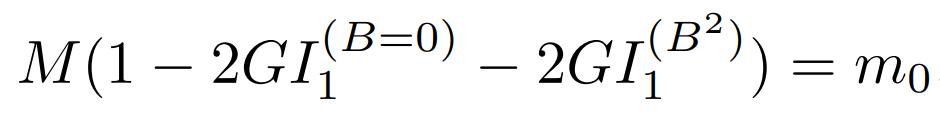 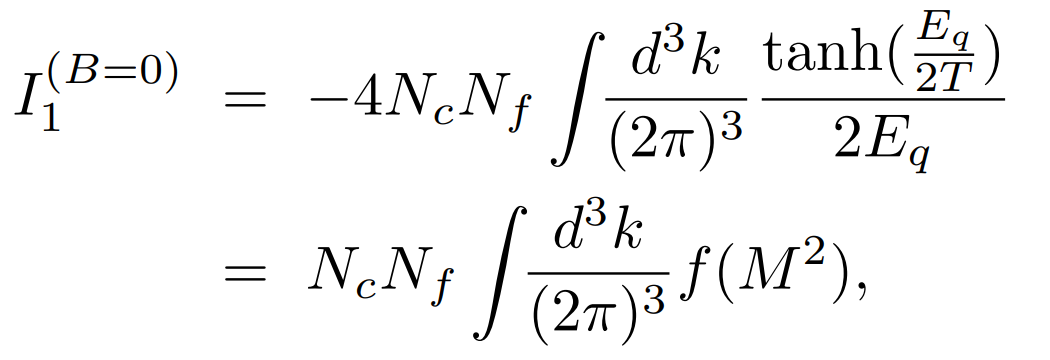 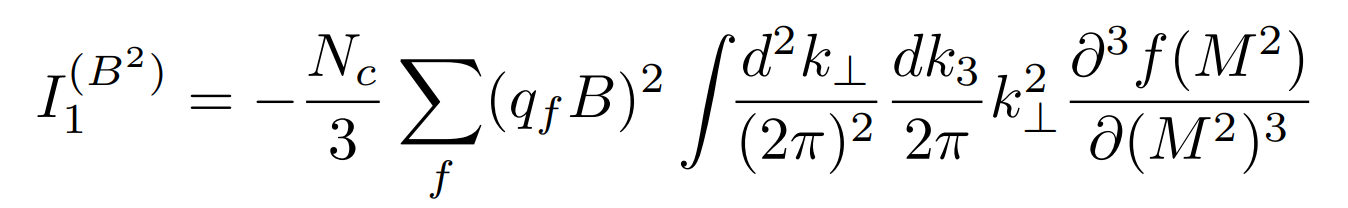 The Model
In NJL model, mesons are treated as the fluctuation above the mean field, and can be “constructed” through the RPA method
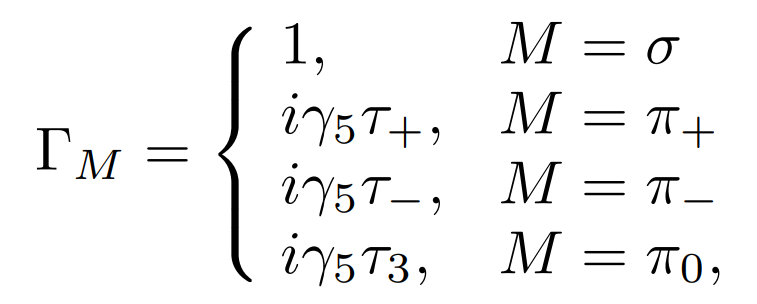 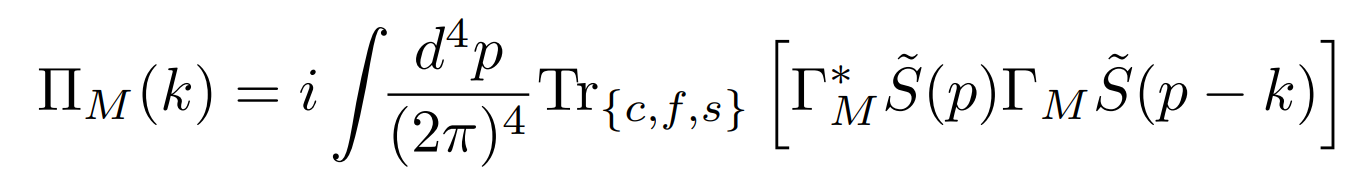 Similarly, substituting the weak-field form of quark propagator, the polarization function
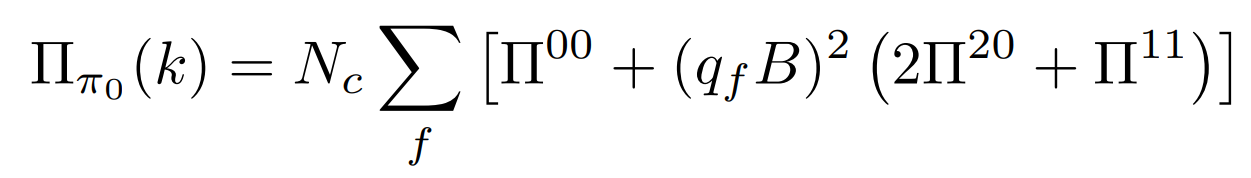 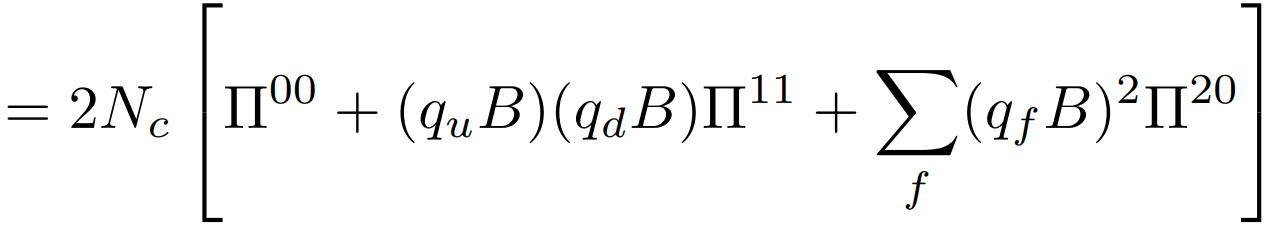 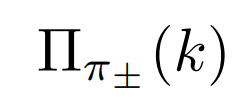 With the definition
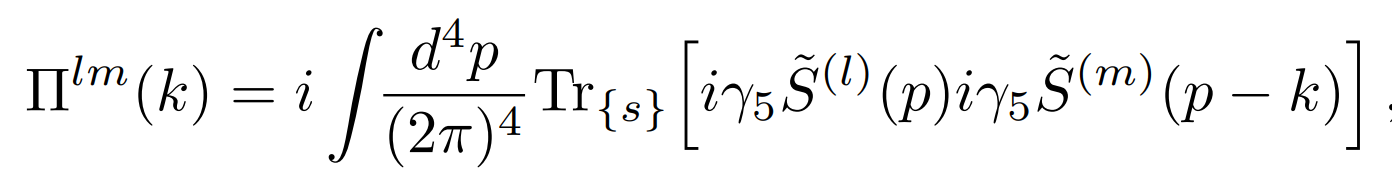 The Model
The pole and screening masses in specific direction
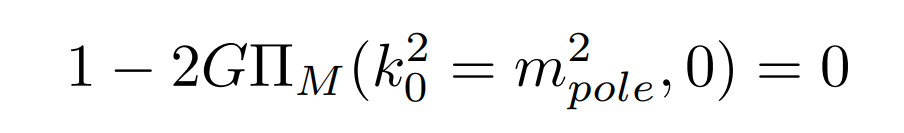 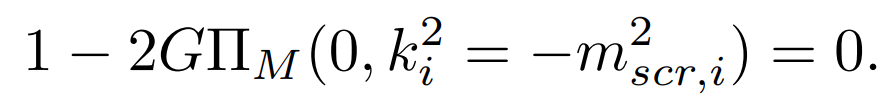 The propagating velocities in specific direction is defined by
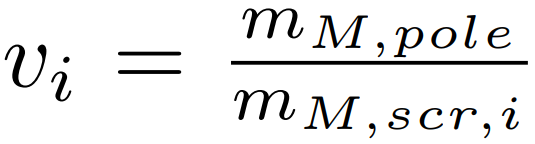 In this work, we calculate the neutral and charged pions’ contribution on the critical temperature with and without considering the finite pion propagating velocities
The Model
In NJL model beyond mean field, the thermodynamic potential
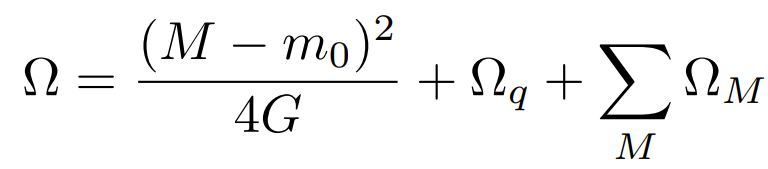 with
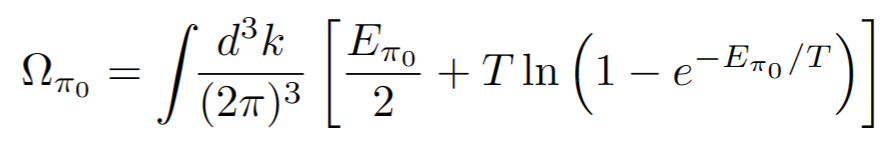 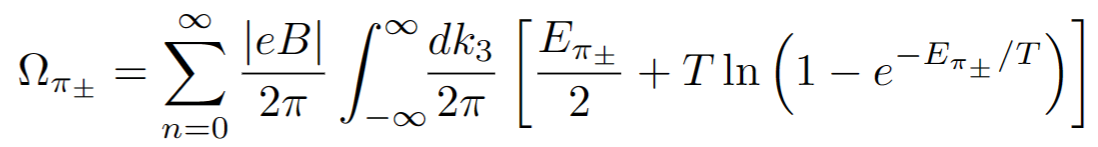 Without propagating velocities
With propagating velocities
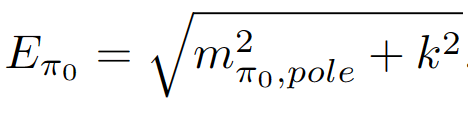 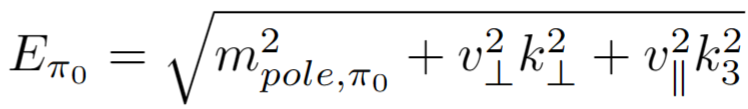 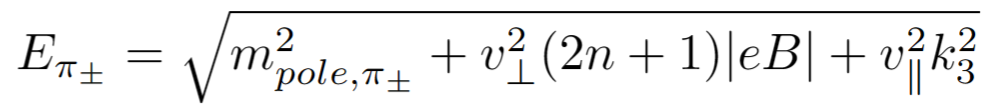 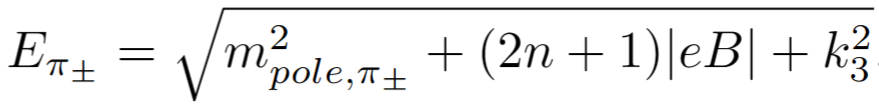 Numerical Result
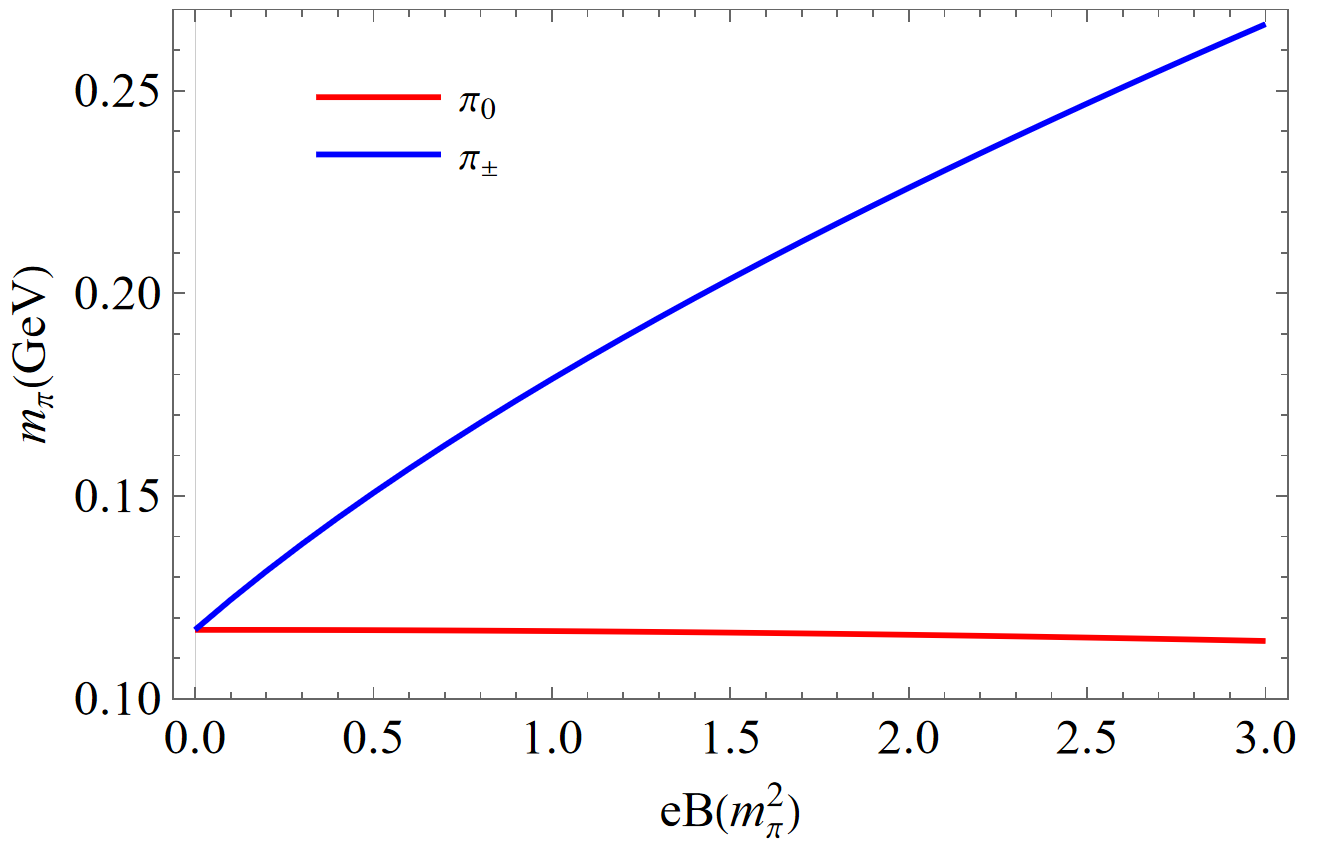 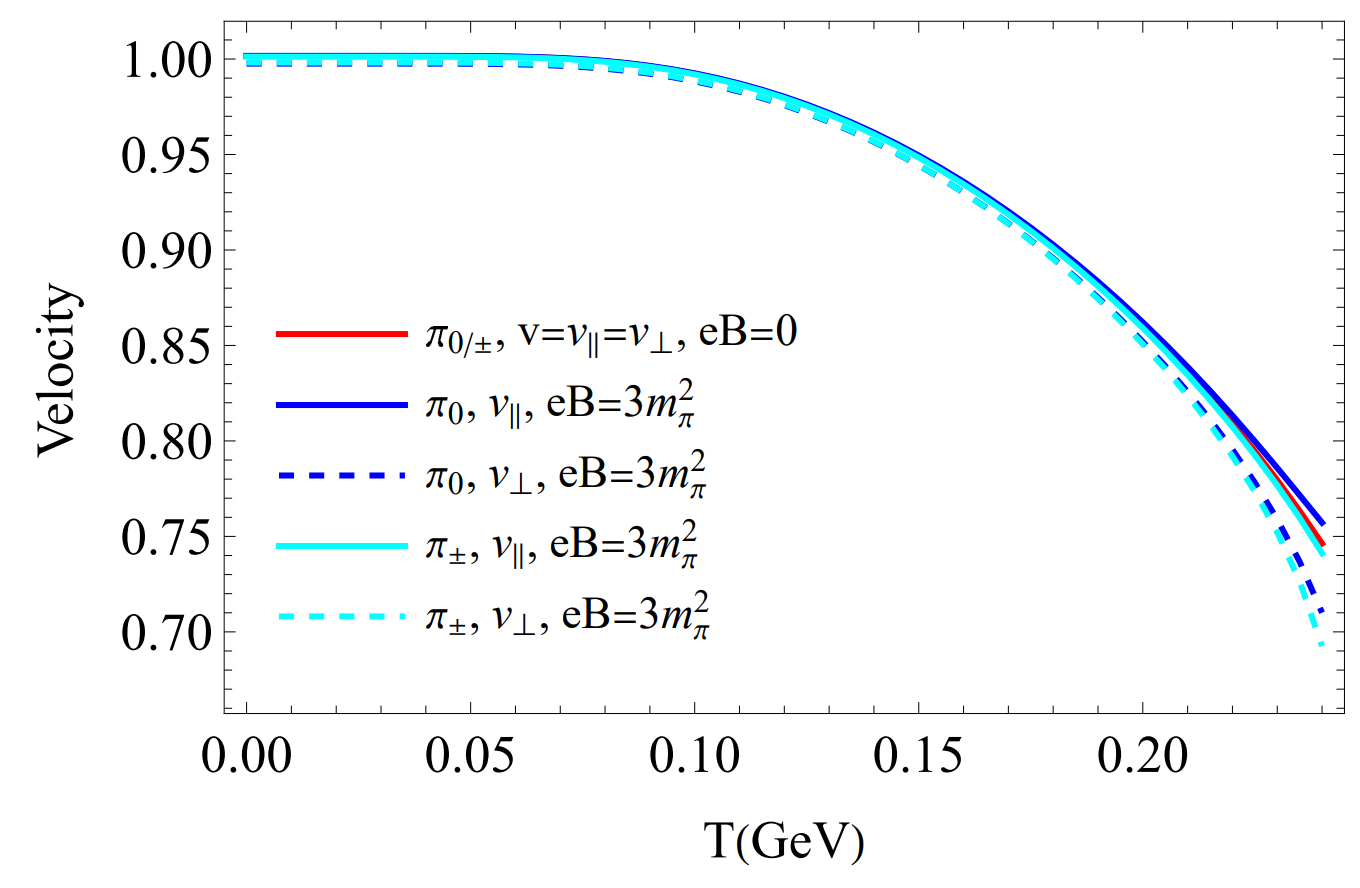 Generally the propagating velocites of pions decreases with the increment of temperature.
Splitting between longitudinal and transverse propagating velocity.
Numerical Result
Without finite velocities
With finite velocities
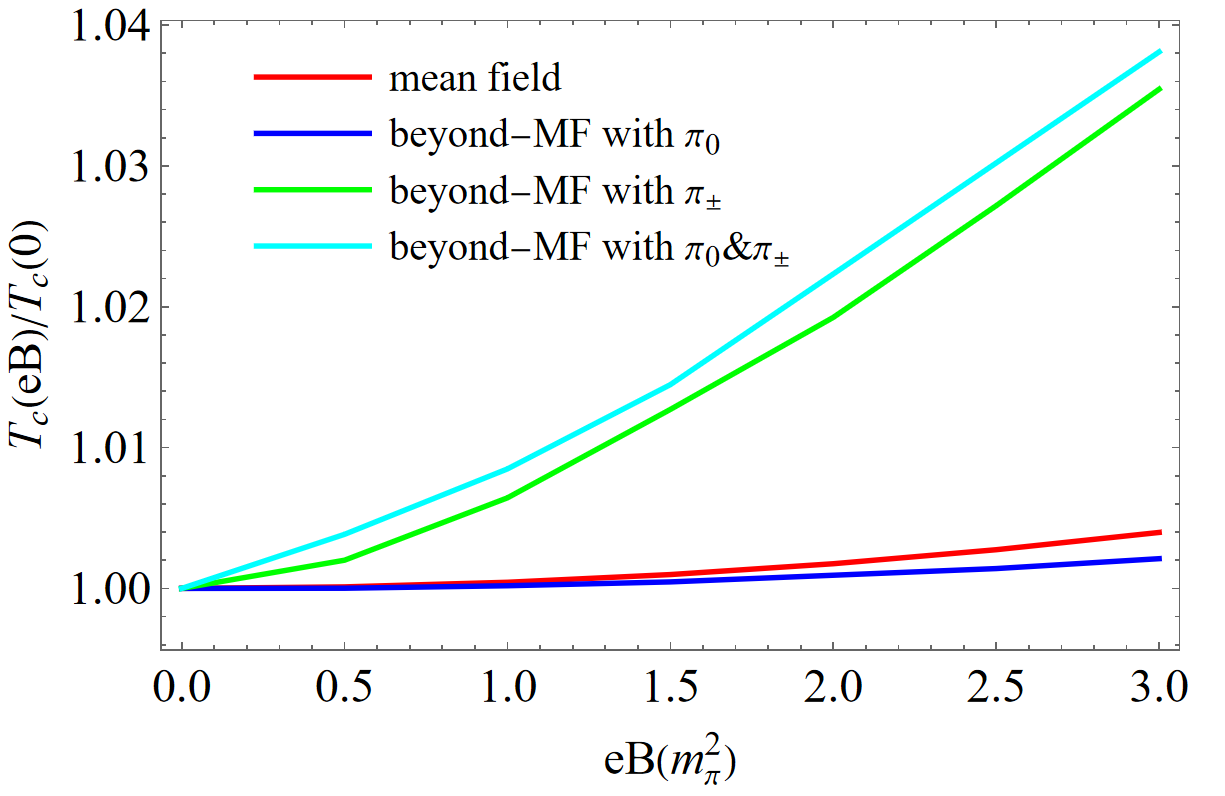 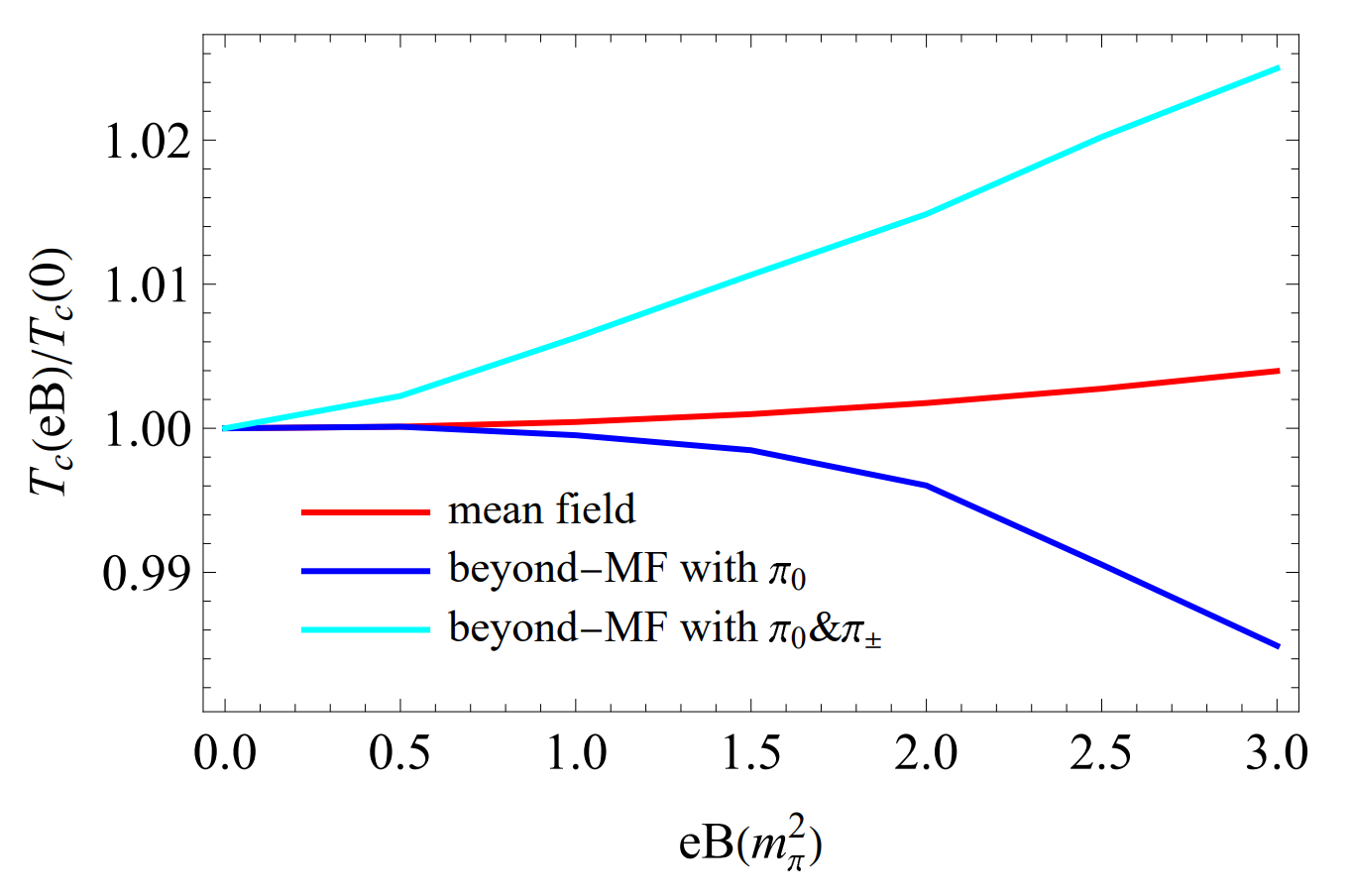 Numerical Result
after including pions
“drag force” ↑
IMC
before including pions
M
B ↑
T
“drag force” ↓
MC
“Drag force” from pions
Numerical Result
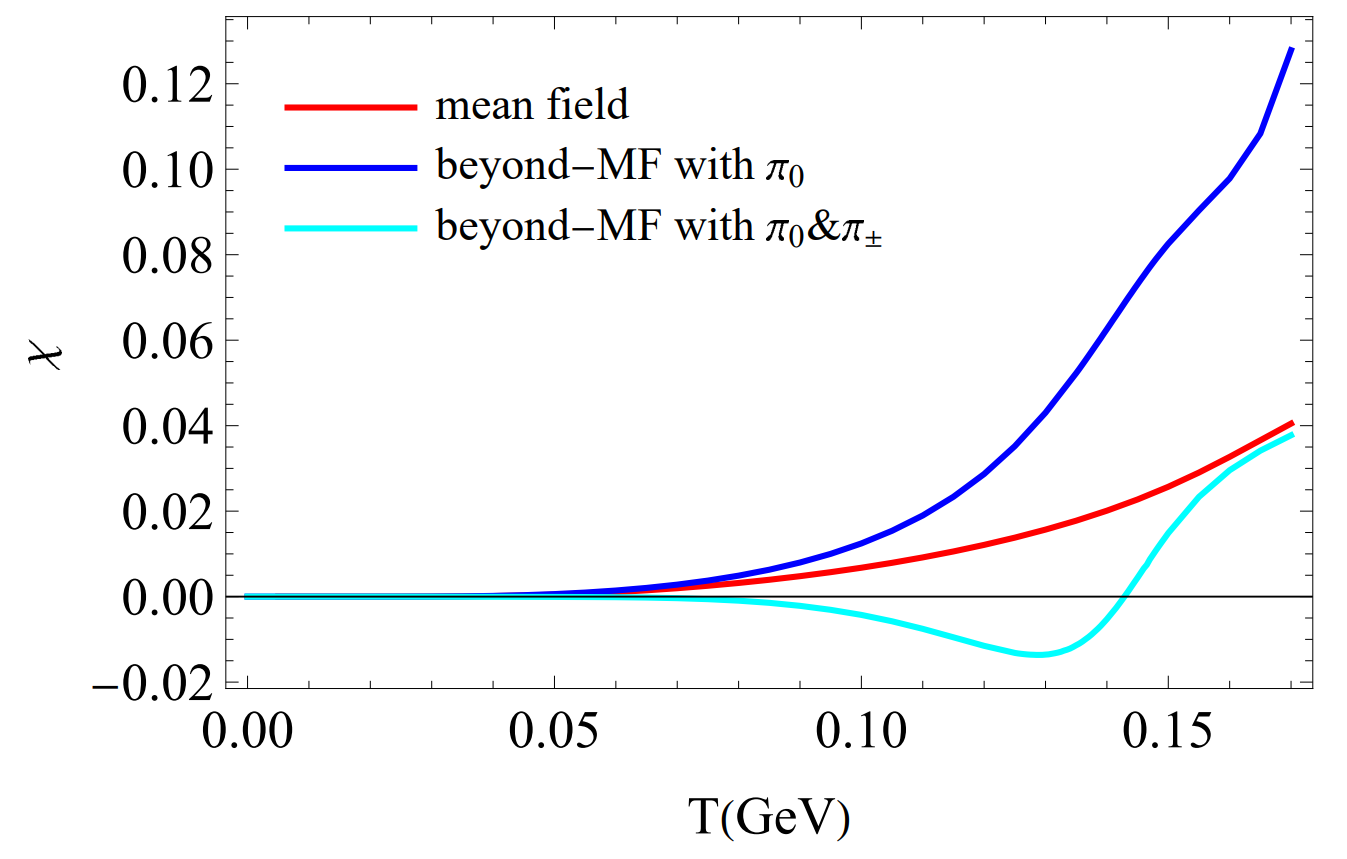 Conclusion
Outlooks
Would system go back to IMC at strong field case? (charged pion decoupled/the lattice result for charged pion masses)
Thank you!
The effective coupling
Numerical Result
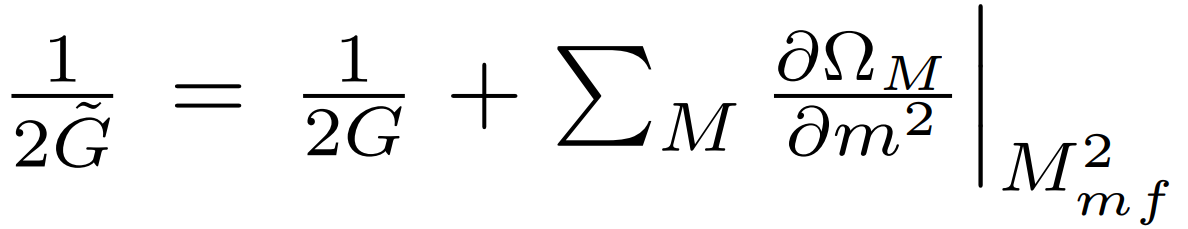 Without finite velocities
With finite velocities
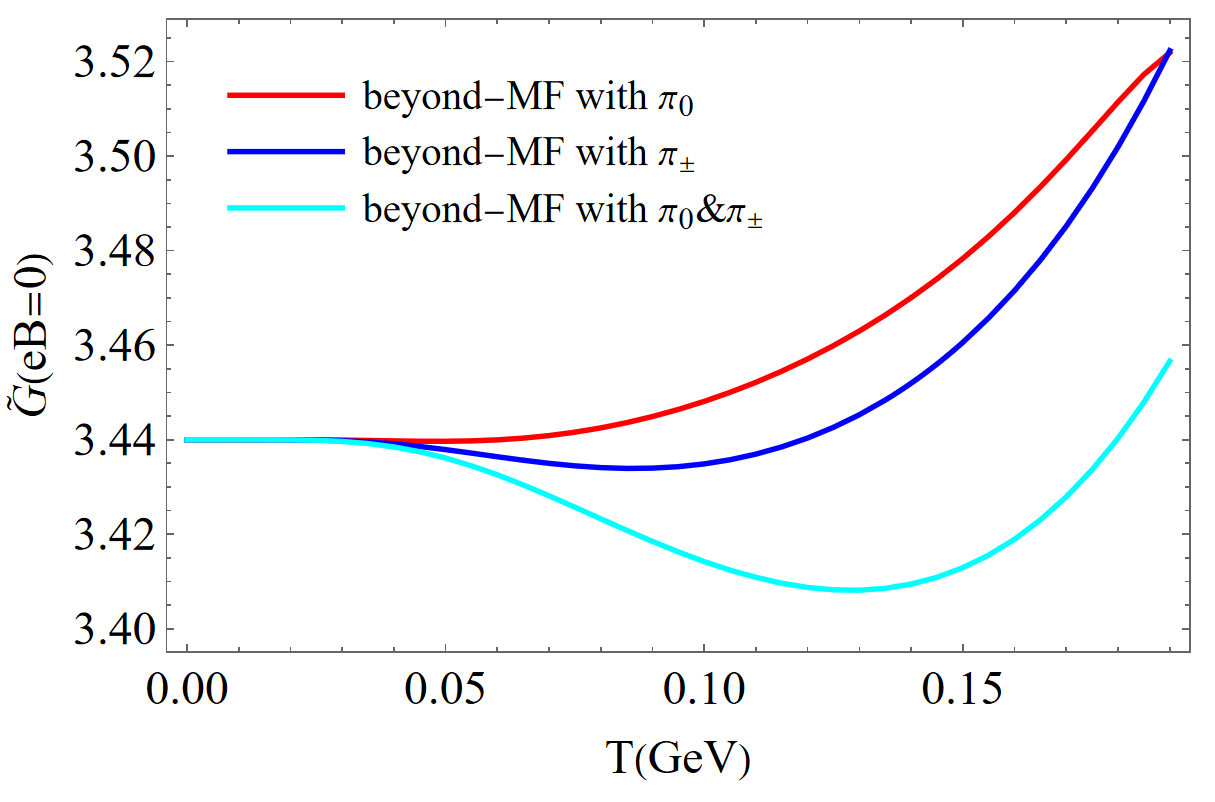 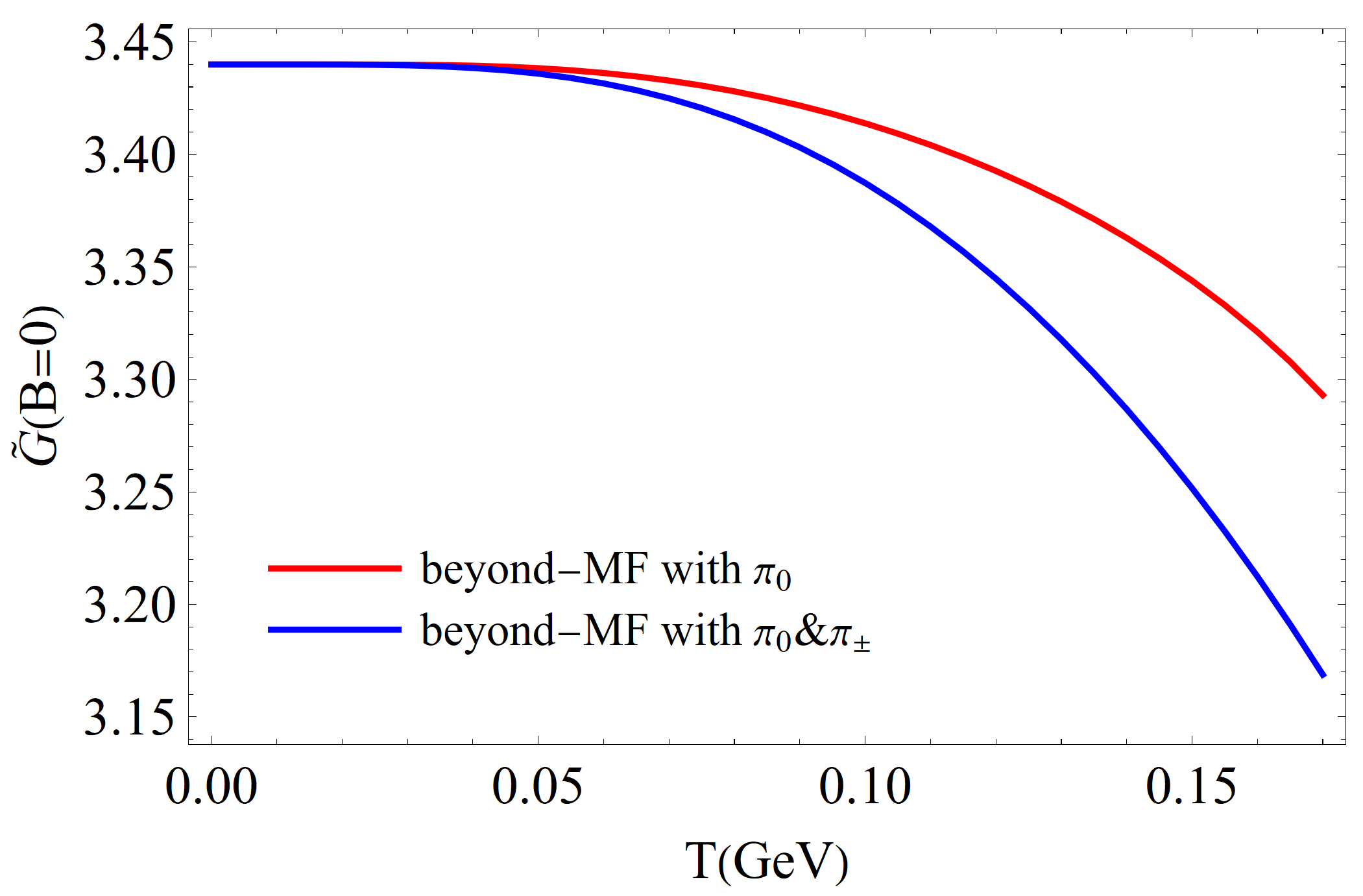 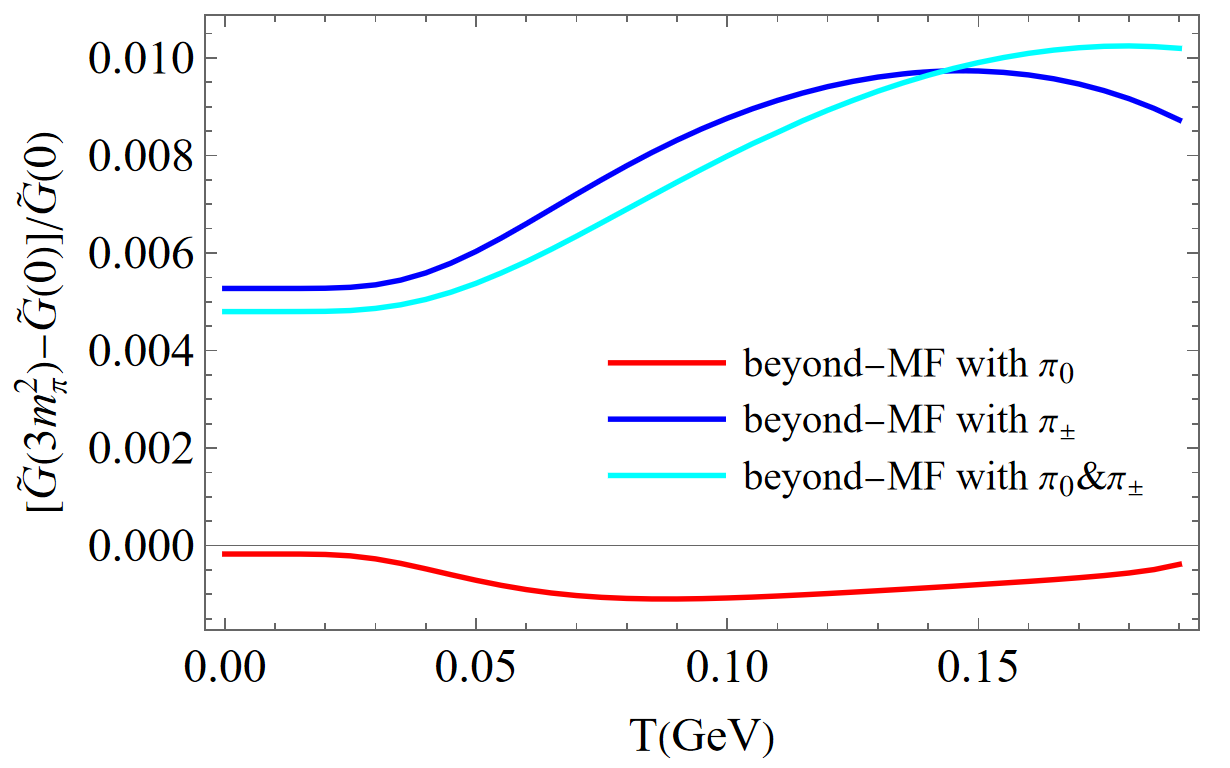 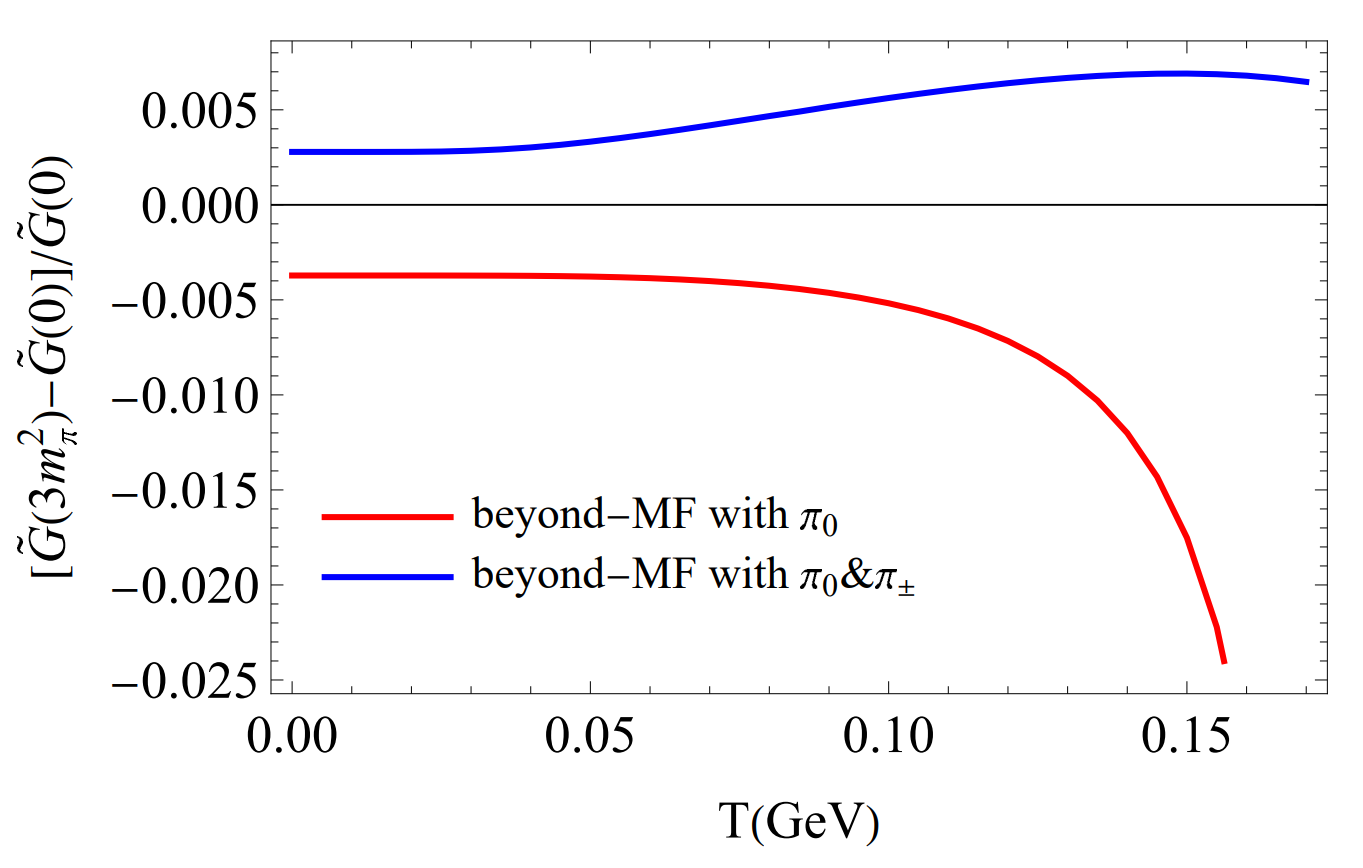